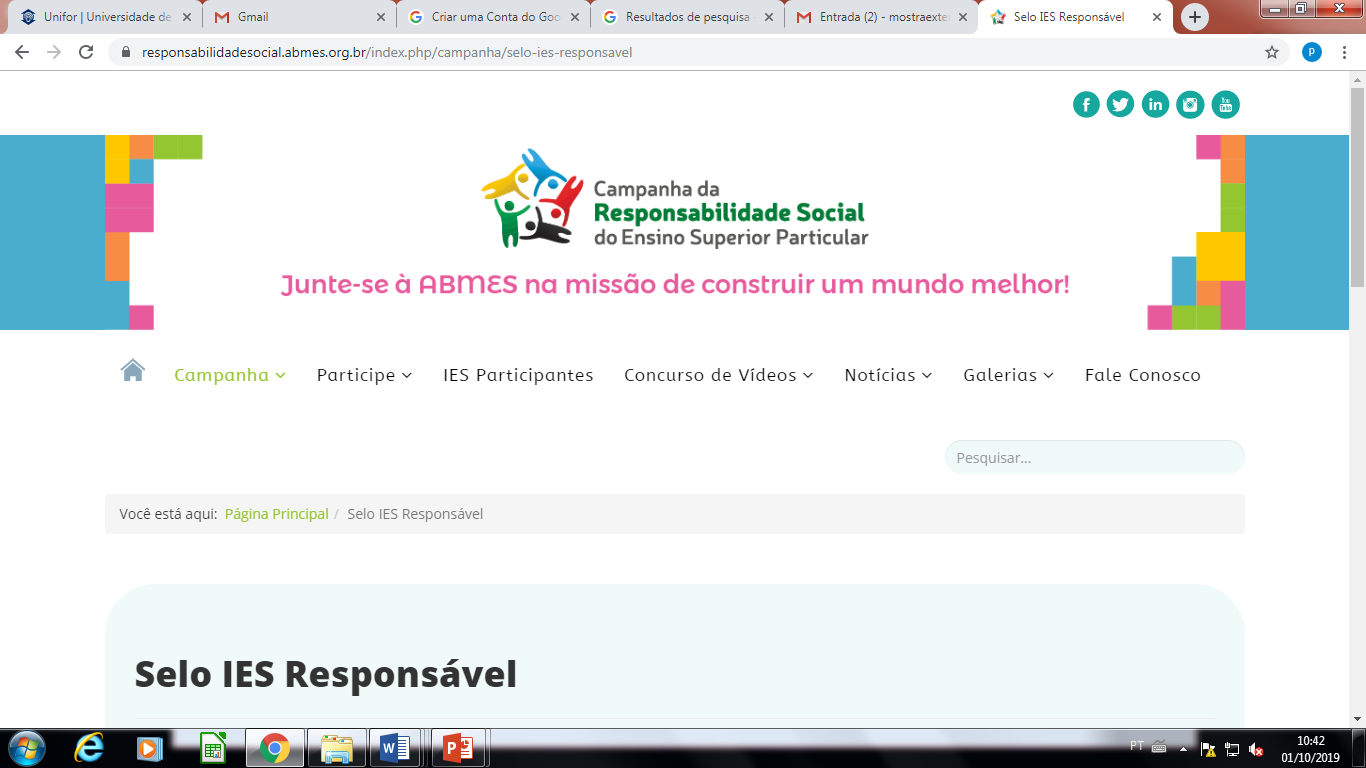 UNIVERSIDADE DE FORTALEZA
MOSTRA DE LIGAS ACADÊMICAS E EXTENSÃO DO CCS
TÍTULO DO PAINEL ELETRÔNICO
NOME DOS AUTORES 
apresentador, professor orientador e equipe (até oito autores)
SÍNTESE DA AÇÃO
EVIDÊNCIA DA AÇÃO
Inserir fotografia
Orientações para o envio e apresentação do painel eletrônico:
Retirar estas orientações da versão final que será a apresentada.
Aos autores será conferido um certificado de apresentação do painel. 
O apresentador deve estar obrigatoriamente entre os autores do painel.
Como será em formato de painel eletrônico, o mesmo será apresentado conforme envio dos autores ao e-mail: mostraextensaoccs@gmail.com
Este deve se limitar a uma página e a sua apresentação no mínimo 1 e no máximo 4 min.